Использование магнита
МБДОУ №125
Старшая группа №3
Воспитатель Шатрова Мария Александровна
Компас
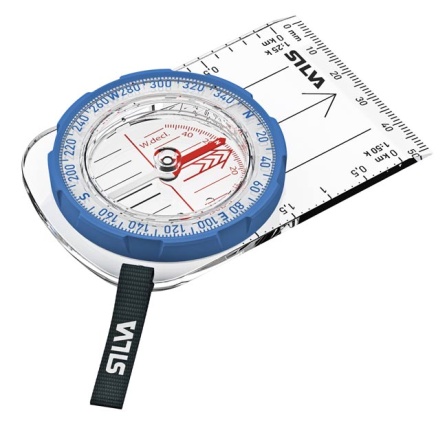 КОМПАС, прибор для определения своего местонахождения, по нему можно определить сторону света. Компас нужен геологам, туристам, путешественникам, морякам.
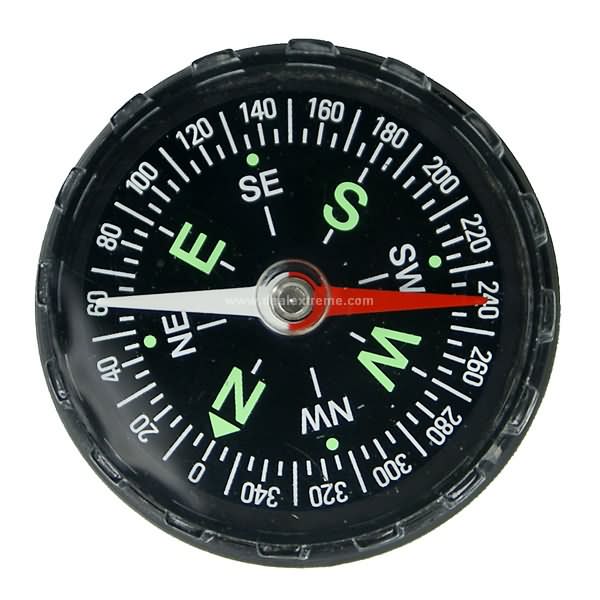 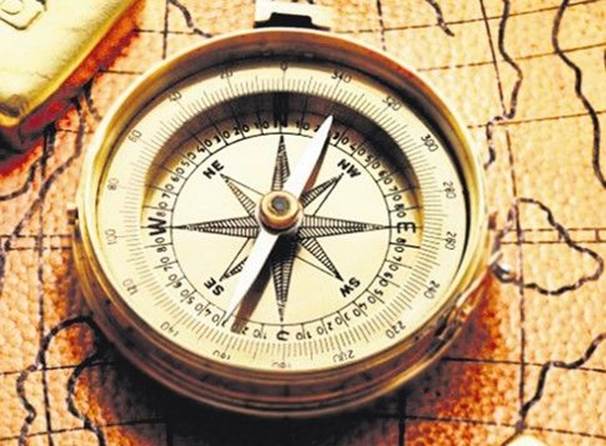 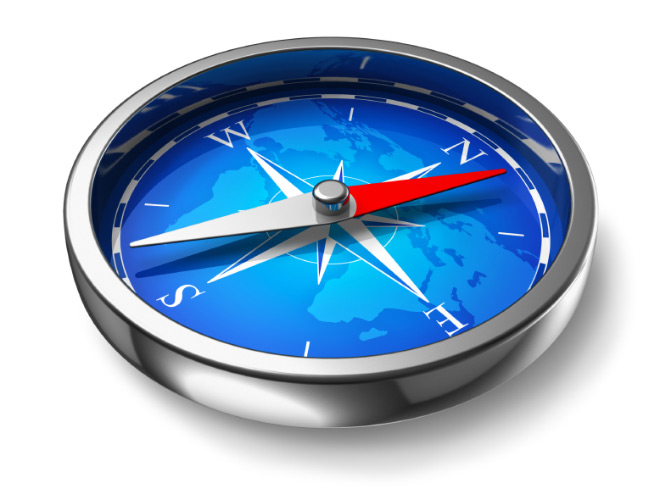 Его легкая намагниченная стрелка вращается, опираясь на острие иголочки. Если компас установить на горизонтальной поверхности, стрелка развернется, указывая одним концом на север, а другим – на юг
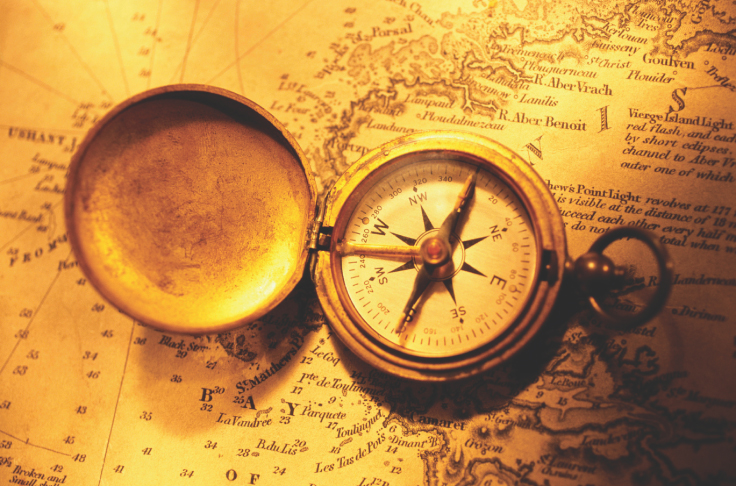 Магнитная вышка
Магнитные вышки используют для сотовой связи
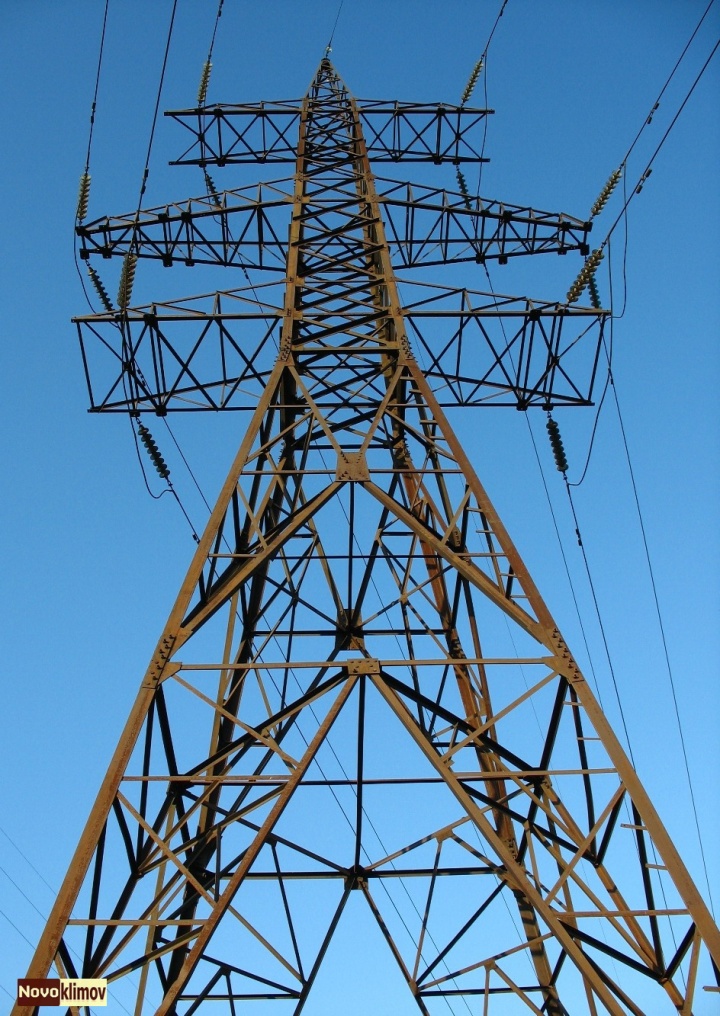 Медицина
Магниты используют в медицине
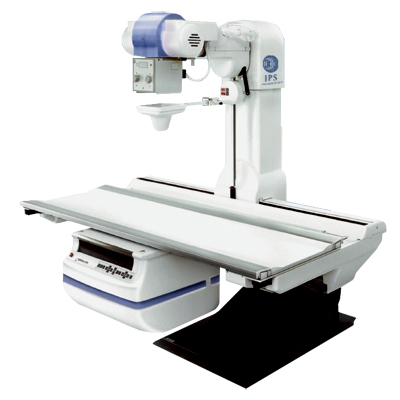 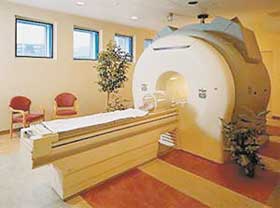 томография
рентген
Машиностроение
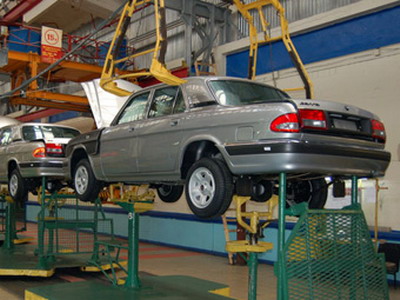 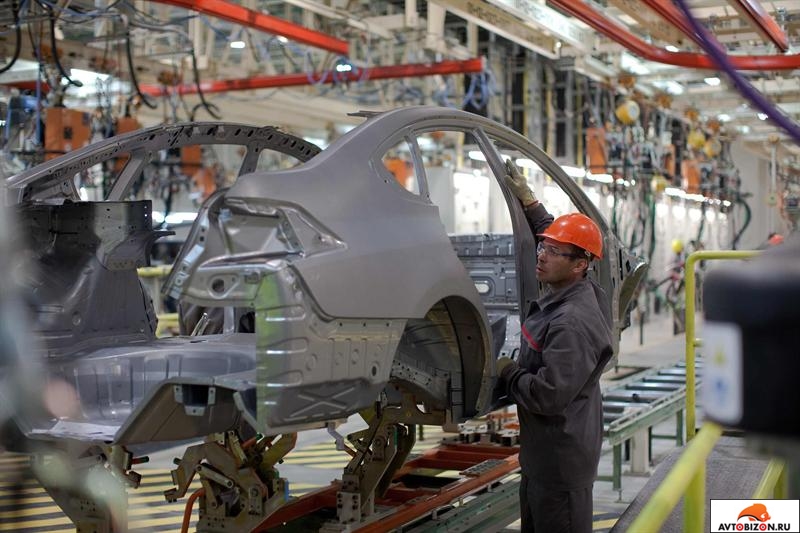 Производство грузоподъемных механизмов
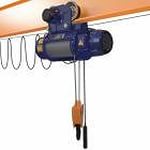 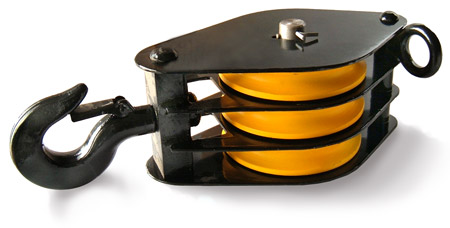 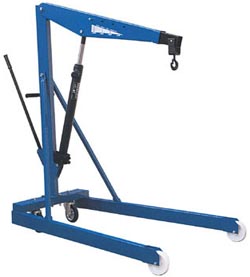 Нефтяная и газовая промышленность
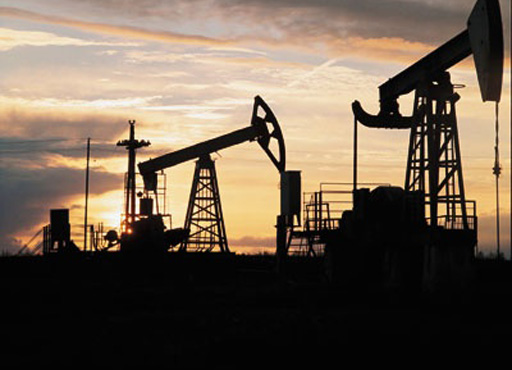 Научная лаборатория
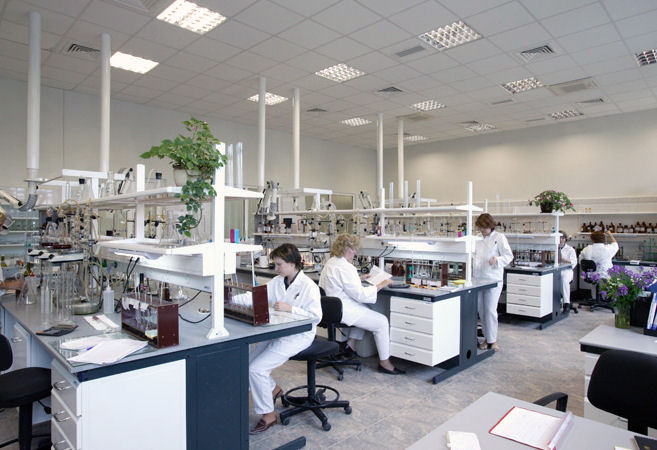